Safety and Injury Prevention for Children with Special Needs
Linn Duga RN, CPNP
PPC Capstone
January 10, 2012
Goals
Explore unintended injury in the pediatric population and in CYSHCN

Identify injury patterns and trends in children

Focus on safety issues for the child with special health care needs

Propose safety education strategies for CYSHCN
2
History and Background
3
Kohl’s Cares for Kids
4
Children with Special health care needs
“...those who have or are at increased risk for a chronic physical, developmental, behavioral, or emotional condition and who also require health and related services of a type or amount beyond that required by children generally.”

McPherson M, Arango P, Fox H, Lauver C, McManus M, Newacheck P, Perrin J, Shonkoff J, Strickland B. A new definition of children with special health care needs. Pediatrics, 102(1):137–140, 1998.
5
Audience
Families 
 Caregivers
Day care providers
Prevention strategies based on level of functioning and challenges faced by the individual child
6
7
Accidents vs. Unintentional Injuries
Accidents imply events or injuries are due to random or chance occurrences that cannot be prevented
Unintentional injuries are predictable and preventable if safety measures are implemented
(Pless, I.B., and Hagel, B.E. 2005)
8
"Injury is probably the most under recognized major public health problem facing the nation today.”
— National Academy of Sciences, 1988
9
“If a disease was killing our children
in the proportions that accidents
(injuries) are, people would
be outraged and demand that this
killer be stopped.” 


Koop, C. Everett. "Statement before the Subcommittee on Children, Family, Drugs, and Alcoholism, U.S. Senate" 2003.
10
11
12
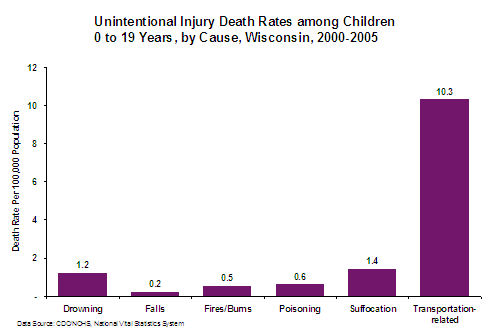 13
www.cdc.gov/safechild/states/wi.html
CDC Childhood Injury Report
Leading cause of death for children 0-19 years of age
Males>Females
Motor vehicle related injuries #1 cause of death
Causes of injury death differ by age
< 1 year
1-4 years
5-19 years
www.cdc.gov/safechild/Child_Injury_Data.html
14
CDC Childhood Injury Report: Nonfatal Injuries
9.2 million annual visits to ER’s 
Males>Females
Leading cause of injury : Falls 2.8 million
Most nonfatal injuries from:
Falls  (children < 15 years of age)
Stuck , animal bites, insect stings (0-9 years)
Struck by/against an object and overexertion (10-14 years)
Struck by/against an object, falls MVA’s (15-19 years)
www.cdc.gov/safechild/Child_Injury_Data.html
15
Trends in the prevalence of developmental disabilities in US Children, 1997-2008(BOYLE, c.a., Boulet, S., Schieve, L.A., Cohen, R.A. et al. Pediatrics 2008)
Data is limited
National Health Interview Surveys (NHIS) 
In children aged 3-17 years the prevalence of developmental disabilities increased  2.2% to 15.04%
1 in 6 children
16
Diagnosis to function: classification for children and youths(Lollar, D.J., and Simeonsson, R.J., 2005)
Most chronic conditions of CYSHCN are not fatal
Associated with compromised functional status
Assessment of function is key to reducing  limitations and well being
Universal framework
17
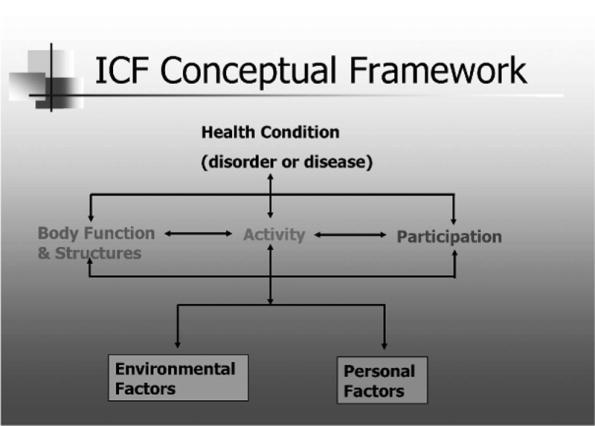 FIGURE 1 . Conceptual framework for International Classification of Functioning, Disability, and Health (ICF).
Diagnosis to Function: Classification for Children and Youths.
LOLLAR, DONALD; SIMEONSSON, RUNE

Journal of Developmental & Behavioral Pediatrics. 26(4):323-330, August 2005.
© 2005 Lippincott Williams & Wilkins, Inc.  Published by Lippincott Williams & Wilkins, Inc.
2
Increased Risk of injury in children with Developmental Disabilities(Lee, L.C, Harrington, R.A.  Chang, J.j., connors, S.l.)
Children ages 3-5 years
Diagnoses included:  autism, ADD/ADHD, LD, psychopathology, other medical conditions
Children with developmental disabilities were 2-3 times more likely to sustain injuries requiring medical intervention
Additional injury prevention education
Provider awareness
Future research
Extent to which injuries are related to:
Core symptoms/co-morbid conditions
Behaviors 
Inadequate supervision
19
Injuries Among us children with different types of disabilities(sinclair, s.a., xiang, h., 2008)
Epidemiology of injury poorly studied
1997-2005 NHIS data
Children with disabilities have higher risk for and prevalence of injuries
No corelation between type of disability and injury rates except  in children with emotional or behavioral problems
Continued study needed to support hypothesized corelations
20
How Mothers parent their children with behavior disorders: implications for unintentional injury risk(Schwebel, D.c., hodgens, j.b., and sterling, s.)
Mechanisms leading to increased injury risk
ADHD traits in children
ODD traits
Poor parental supervision
21
Safety Issues
For CYSHCN
22
Neurobehavioral Disorders
Mobility Impairments
Sensory  Related Impairments
Cognitive Disabilities
23
Neurobehavioral disorders
More frequently injured 
Level of activity
Impulsivity
Poor judgment
Common dangers
Wandering
Drowning
Pica
Household toxins
Use visual reminders
Clear/specific rules
Role Play
Provide Supervision
24
Social stories
Educate family, friends, 
neighbors, caregivers, 
community health and 
rescue providers
Childproof
Teach Personal Safety
Social Stories
Visuals
Fences, Locks
Tracking Devices
Service Animals
Use visual reminders
Clear/specific rules
Role Play
Provide Supervision
25
Mobility or Movement Issues
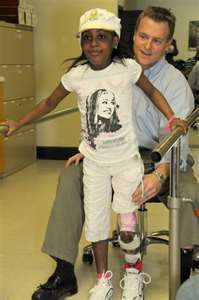 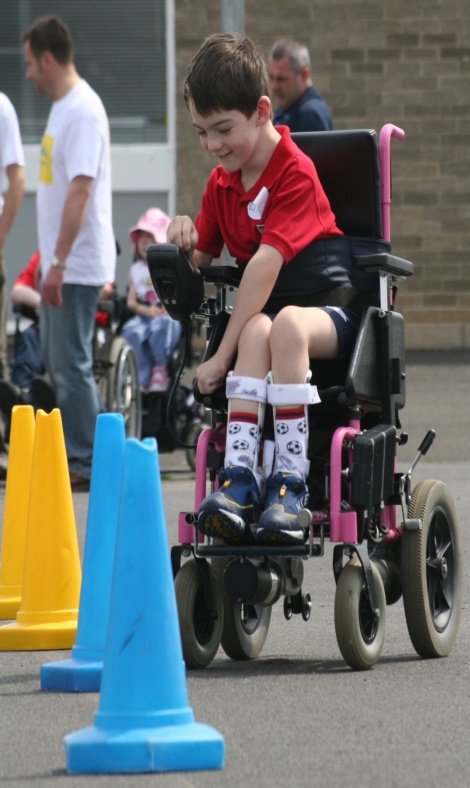 26
Adaptive equipment
Access
Hazards
Non-slip surfaces
Supervised in water
Safe transport

Transfer techniques

Adequate lighting
27
Impaired sensation
Skin integrity
Ambient temperature
Cognitive level
Sunscreen
Repositioning
Properly fitting clothing and footwear
28
Sensory Related Impairments
Environmental hazards
Contrasting colors
Smoke and fire alarms
Street and automobile
Road safety signs
Use of gestures
Practice!
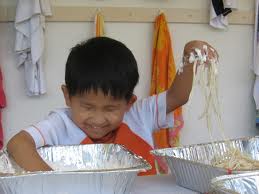 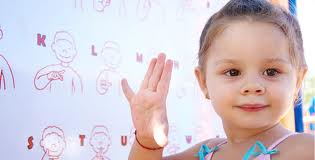 29
Cognitive impairments
Level of cognitive function
Motor function
Supervision
30
Personal Safety
Bullying
Physical violence
Sexual assault
Neglect
31
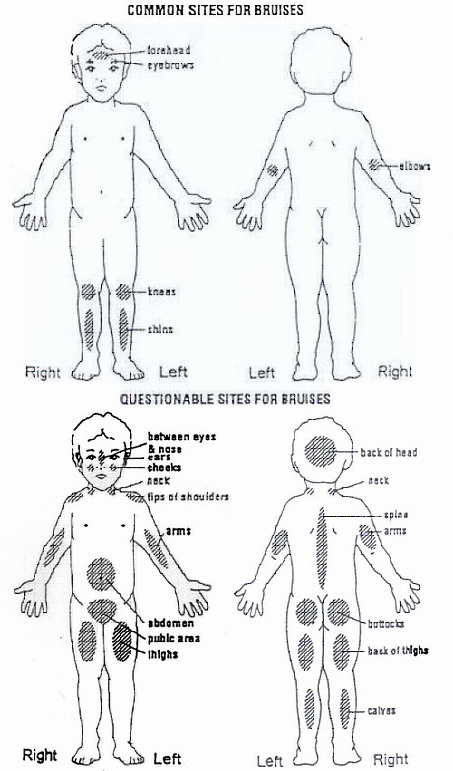 32
School Safety
Obstacles
Environmental conditions
Accessibility
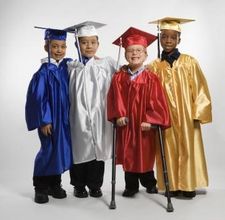 33
Playground Safety
Supervision
Review rules
Safe equipment
Dry equipment
Check temperature
Use as intended
Avoid drawstrings
Careful jumping
Supervision
Intervene
Age appropriate
Transition
34
In summary
Increased risk of injury
Little to no data regarding mechanism of injury
Speculation as to influencing factors
Further study is needed
35
Putting it all together
36
tools	models     Theories
Bright Futures 
Anticipatory guidance
Initiated in 1990 HRSB and MCHB
Theory based
Health promotion needs
Tailor safety teaching to the needs of the child
37
Haddon Matrix





Framework developed in 1968 applying epidemiology principles to motor vehicle collisions
38
Free powerpoint template: www.brainybetty.com
Life Course
Study of the life and health impact of generational, fetal, childhood, adolescence and young adulthood across the life span
 protective factors
Risk factors
Multiple outcomes from single interventions
Proximal and distal effects
A  Life Course Approach Resource Guide Developed by the MCH Training  Program  www.mchb.hrsa.gov/lifecourseapproach .html
39
A life course approach to injury prevention: a “lens and telescope” conceptual model(Hoskling, j., ameratunga, s., morton, s. and blank, d. 2011)
Use of the Life Course Model for strategies to reduce injury
Core injury concepts and Life Course principles to develop a model for understanding injury risk
40
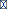 Ecological model of injury across the life course: the "lens and telescope".
Copyright ©2011 Hosking et al; licensee BioMed Central Ltd.
A life course approach to injury prevention: a "lens and telescope" conceptual model
Jamie Hosking,#1 Shanthi Ameratunga, 1 Susan Morton,2 and Danilo Blank3
41
Developmental Focus
Cognitive functioning
Physical functioning
Prevention strategies based on level of functioning and challenges faced by the individual child
42
43
References
Borse NN, Gilchrist J, Dellinger AM, Rudd RA, Ballesteros MF, Sleet DA. CDC Childhood Injury Report: Patterns of Unintentional Injuries among 0 -19 Year Olds in the United States, 2000-2006. Atlanta (GA): Centers for Disease Control and Prevention, National Center for Injury Prevention and Control; 2008.
Pless, I.B., and Hagel, B.E., Injury prevention: a glossary of terms .  J Epidemiol Community Health 2005;59: 182-185.
44
Centers for Disease Control and Prevention Childhood Injury Report. www.cdc.gov/safechild/Child_Injury_Data.html site accessed September 21,2011.
Boyle, C.A., Boulet, S., Schieve, L.A., Cohen, R.A. et al. Trends in the prevalence of developmental disabilities in US children, 1997-2008. Pediatrics 2011; 127; 1034-42.
Lollar, E.J., and Simeonsson, R.J.  Diagnosis to function: classification for children and youths.  Developmental an Behavioral Pediatrics; 26 (4), August, 2005.
45
Free powerpoint template: www.brainybetty.com
Lee, L.C, Harrington, R.A.  Chang, J.J., Connors, S.l.  Increased Risk of injury in children with Developmental Disabilities.  Res Dev Disabil. 2008 May-Jun; 29(3):247-55.  
Sinclair, S.A., Xiang, H. Injuries Among us children with different types of disabilities.  American Journal of Public Health.  August 2008, 98(8): 1510-16.
Schwebel, D.C., Hodgens, J.B., and Sterling, S.  How mothers parent their children with behavior disorders: implications for unintentional injury risk.  Journal of Safety Research 37 (2006).  167-173.
Bright Futures http://brightfutures.aap.org/.  Site accessed 11/8/11.
46
National Center for Health Statistics, National Health Interview Survey. About the National Health Interview Survey [article online], 2009. Available at: www.cdc.gov/nchs/nhis/about_nhis.htm#sample_design Accessed September 21, 2011
Haddon Matrix www.ems.gov.  Accessed January 9, 2012.
Hoskling, J., Ameratunga, S., Morton, S. and Blank, D. A life course approach to injury prevention: a “lens and telescope” conceptual model.  BMC Public Health 2011, 11:695.
47
Resources
American Academy of Pediatrics  www.aap.org
Autism Speaks: Creating Safety Plans for Individuals with Autism www.autismspeaks.org/family-services/autism-safety-project/community/creating-safety-plans
Safe Kids USA www.safekids.org
Centers for Disease Control and Prevention www.cdc.gov/safechild
CDC Injury Prevention and Control: Data and Statisticswww.cdc.gov/injury/wisqars/LeadingCauses.html
48
Adapting Motor Vehicles for People with Disabilities, U S Department of Transportation. 1-888-DASH-2-DOT
www.nhtsa.dot.gov/cars/rules/adaptive/brochure/brochure.html
Transporting Children with Special Health Care Needs (RE 9852), American Academy of Pediatrics, www.aap.org/policy/re9852
49
www.Kidpower.org
50